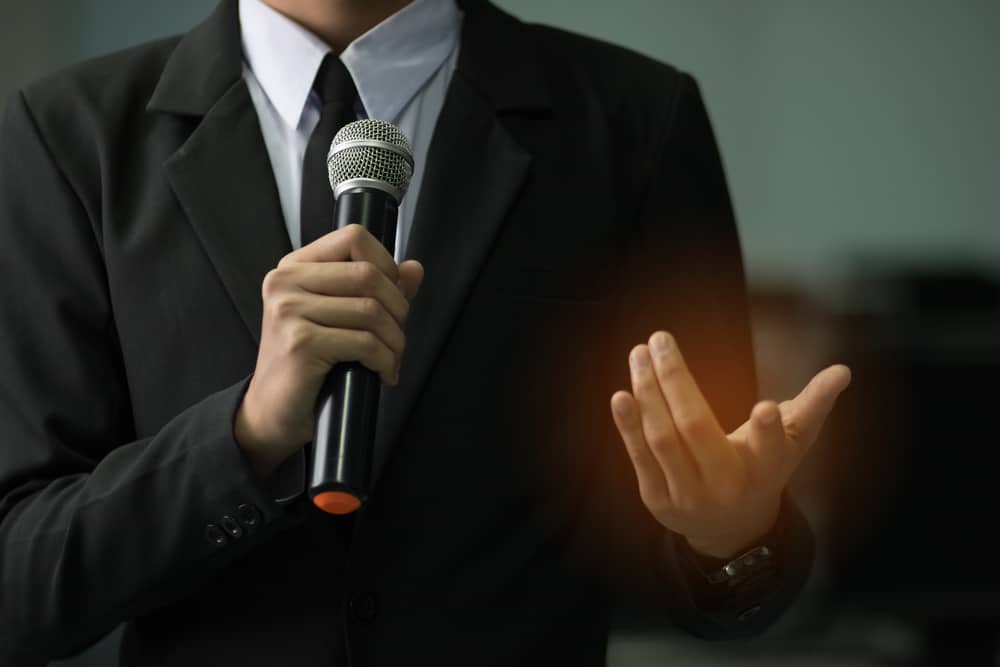 Секреты успешного выступления
Студентки группы Р-31-(20)
Фроловой Анастасии
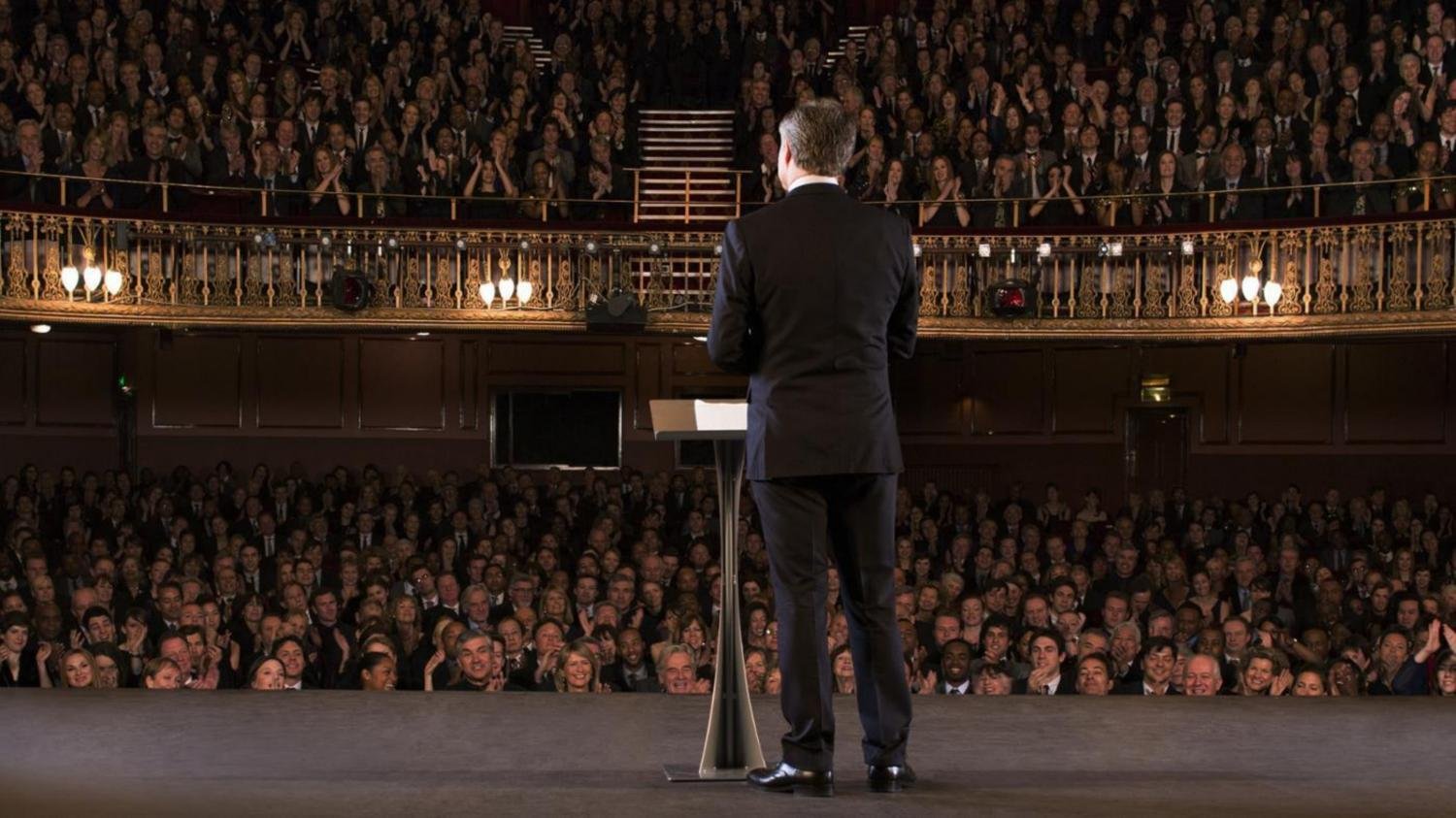 Публичное выступление – это выступление перед аудиторией, изложение какой‑либо информации, возможно, с показом наглядного материала, с определенной целью.
ЦЕЛЬ:поделиться несколькими секретами успеха публичного выступления
«Грамматика, логика и риторика – три искусства, связанные с умением применять язык для выражения мыслей и чувств»
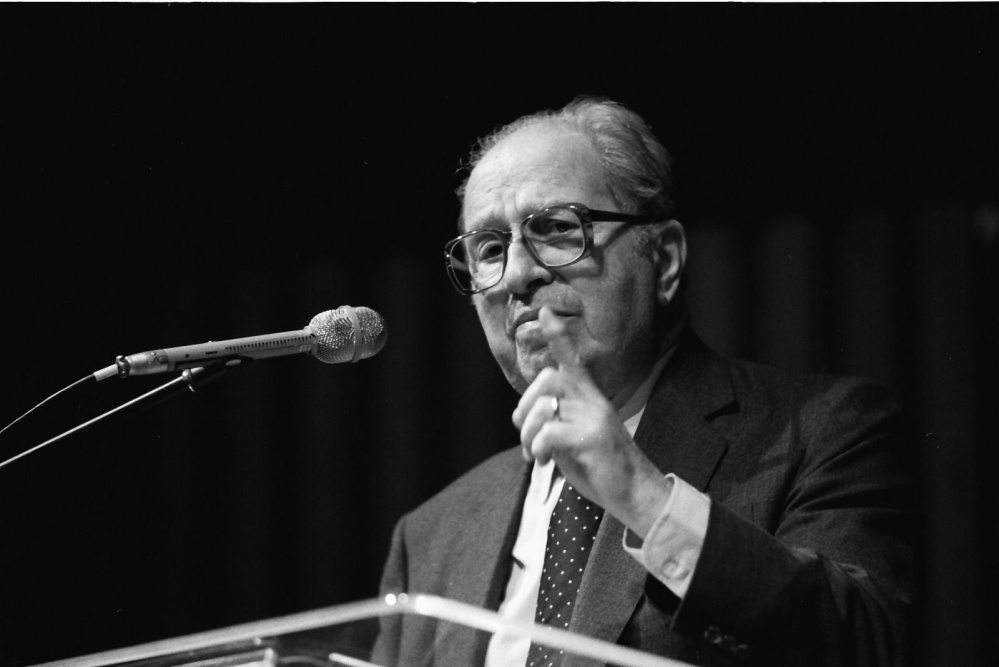 Мортимер Адлер
Книга «Искусство говорить и слушать»
9 свойств грамотной речи:
Правильность
Точность
Логичность
Богатсво
Выразительность
Уместность
Чистота
Доступность
Действенность
Чистоговорки
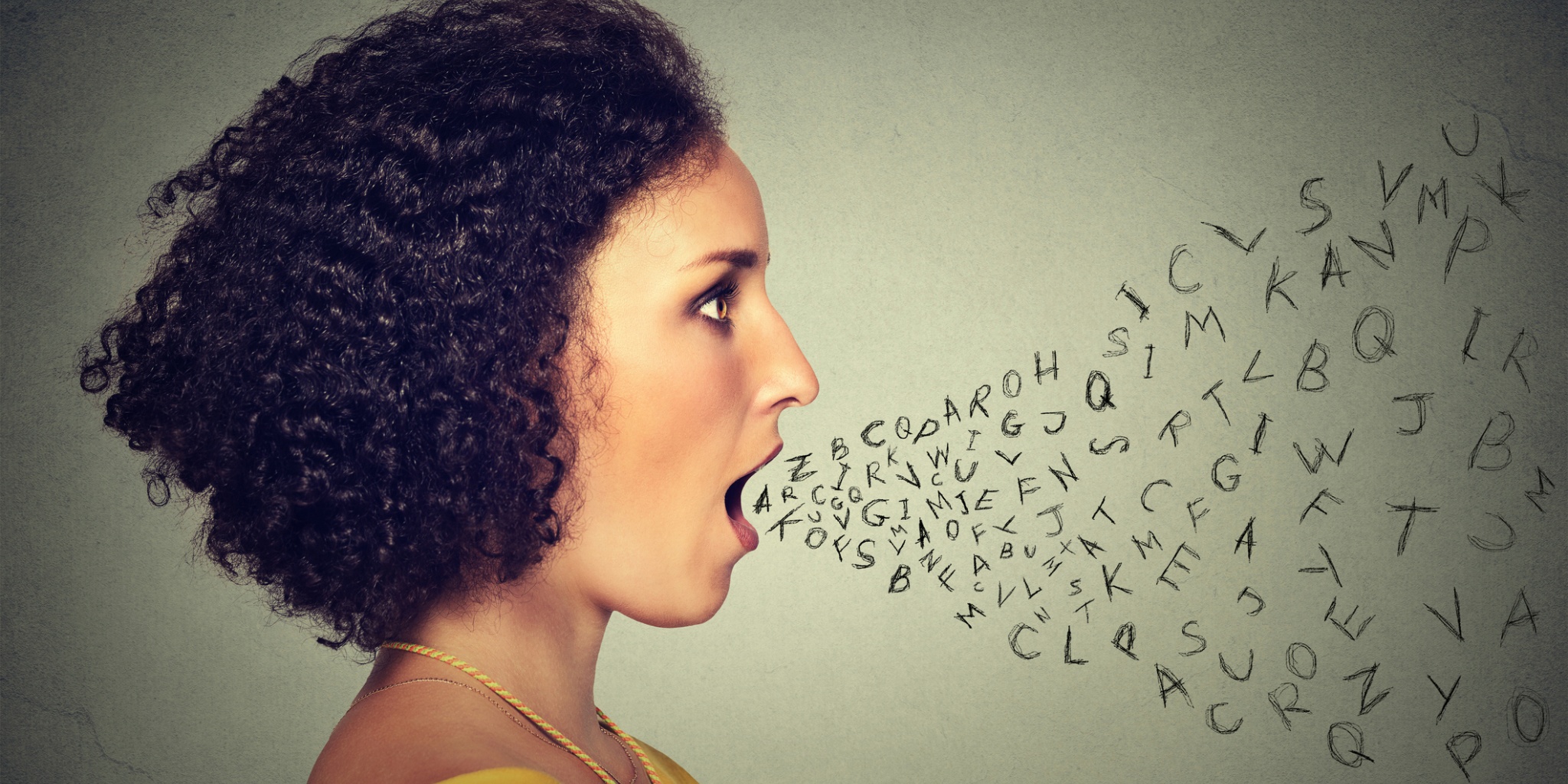 ОТСУТСТВИЕ ПРОТИВОРЕЧИВОСТИ
Логика
ПОСЛЕДОВАТЕЛЬНОСТЬ
АРГУМЕНТИРОВАННОСТЬ
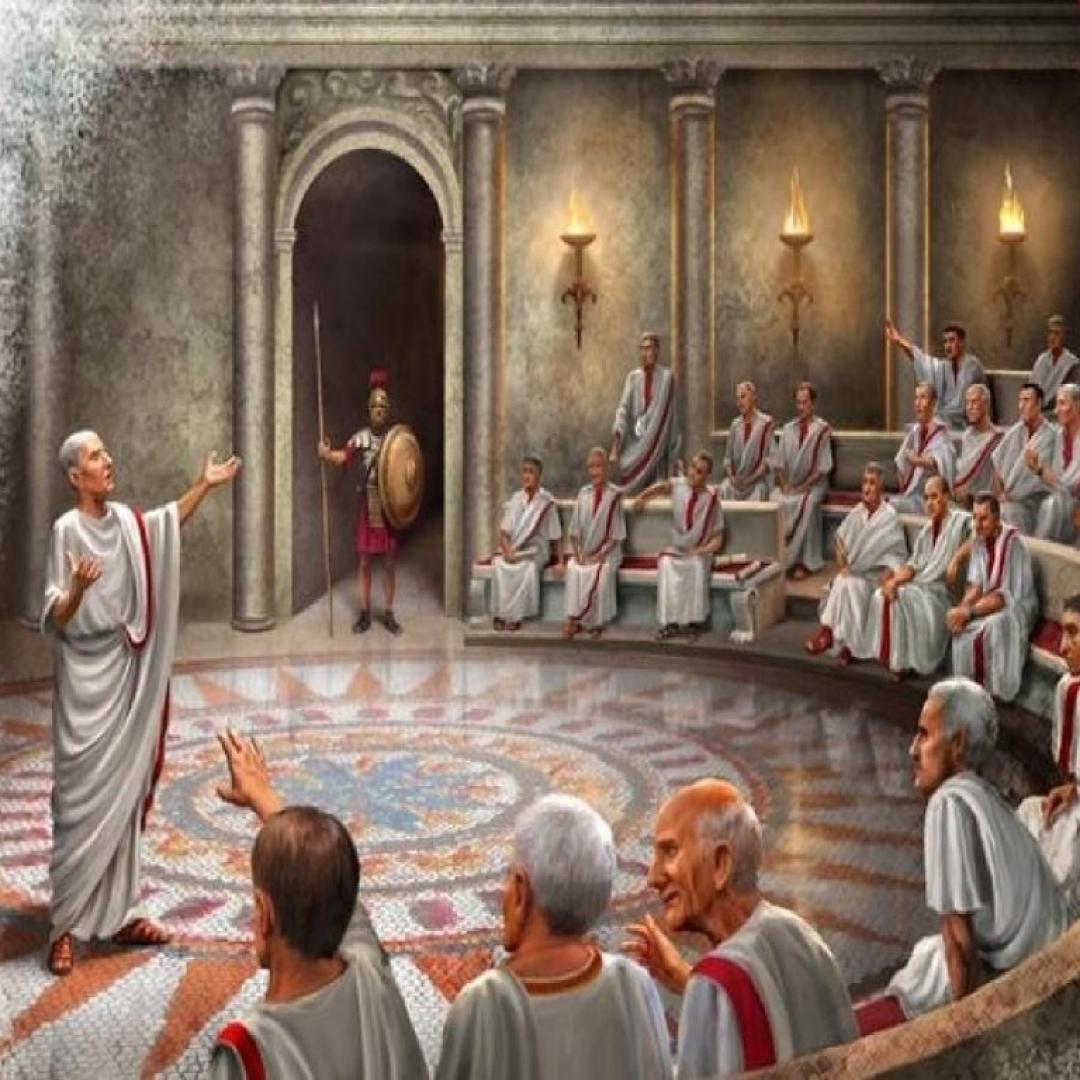 Риторика
(др-греч. «ораторское искусство») —филологическая дисциплина, изучающая искусство речи, правила построения художественной речи, ораторское искусство, мировоззрение и красноречие.
(возникла в V веке до н.э.)
Местоположениеи передвижение
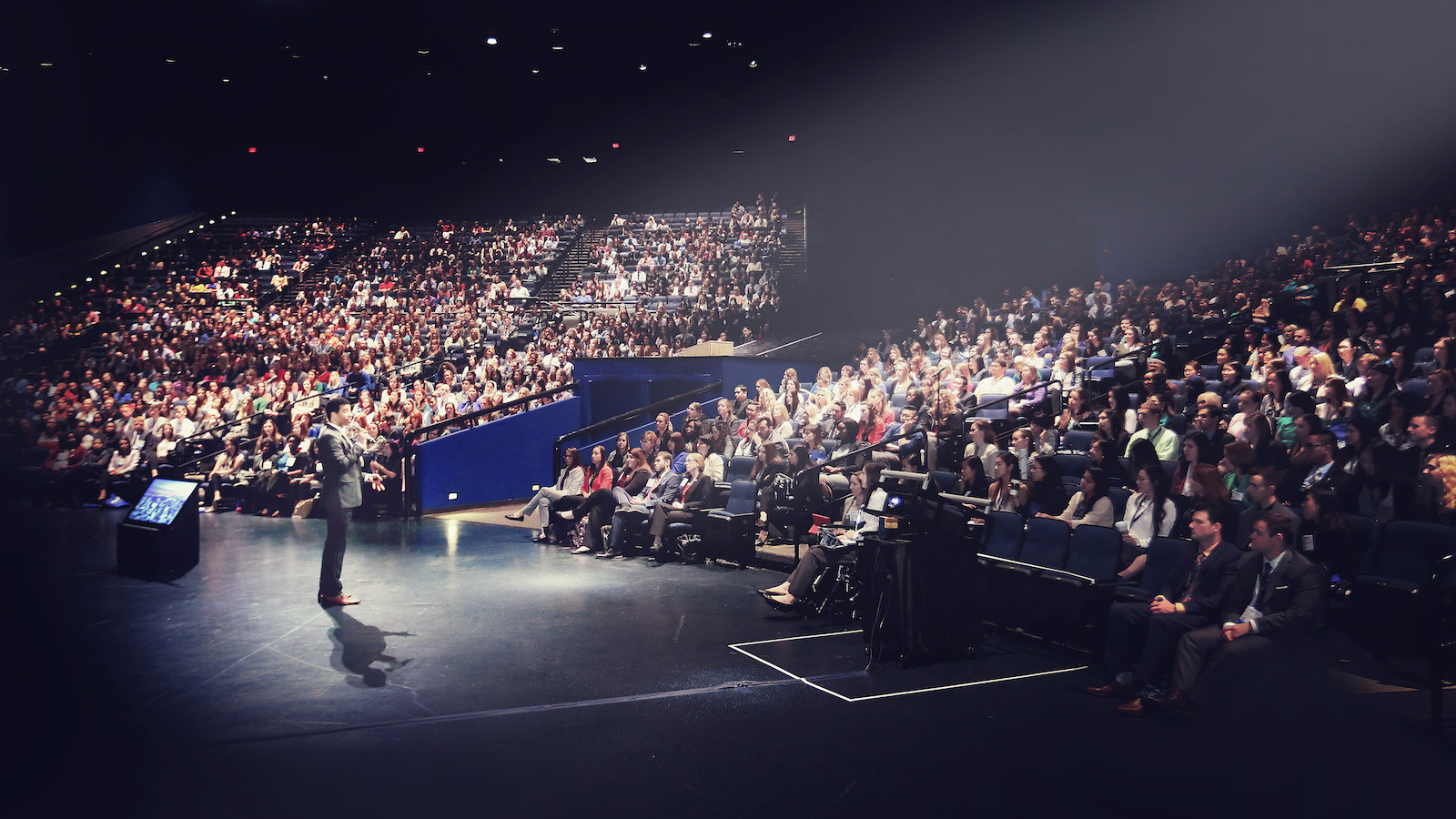 Поза
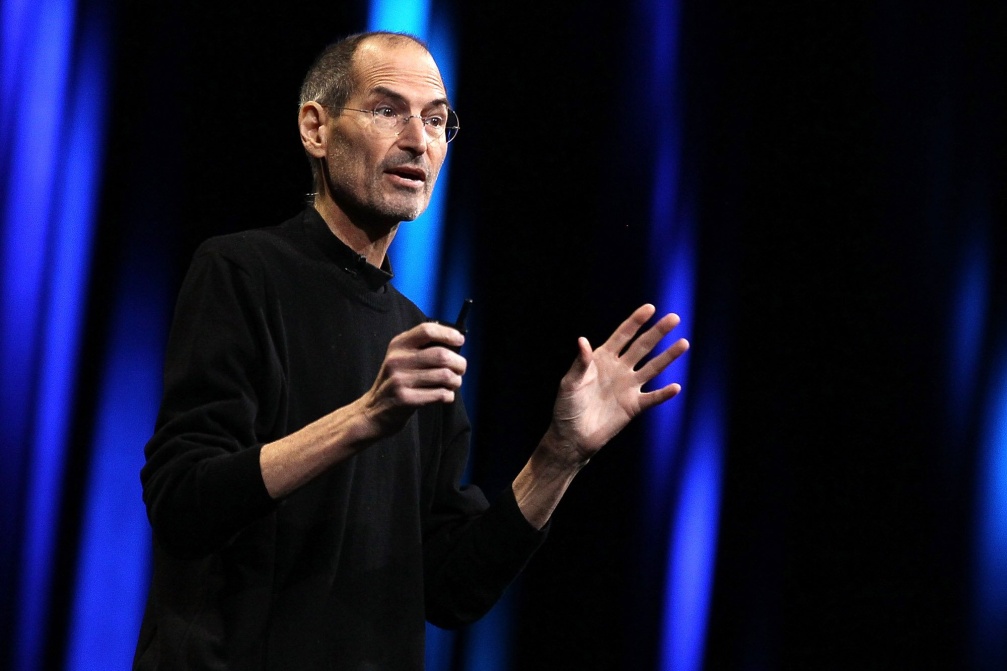 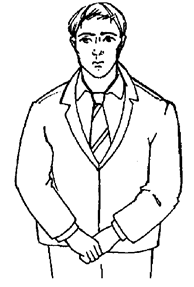 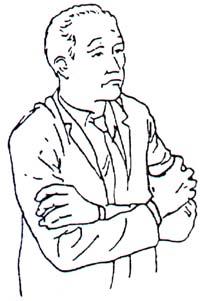 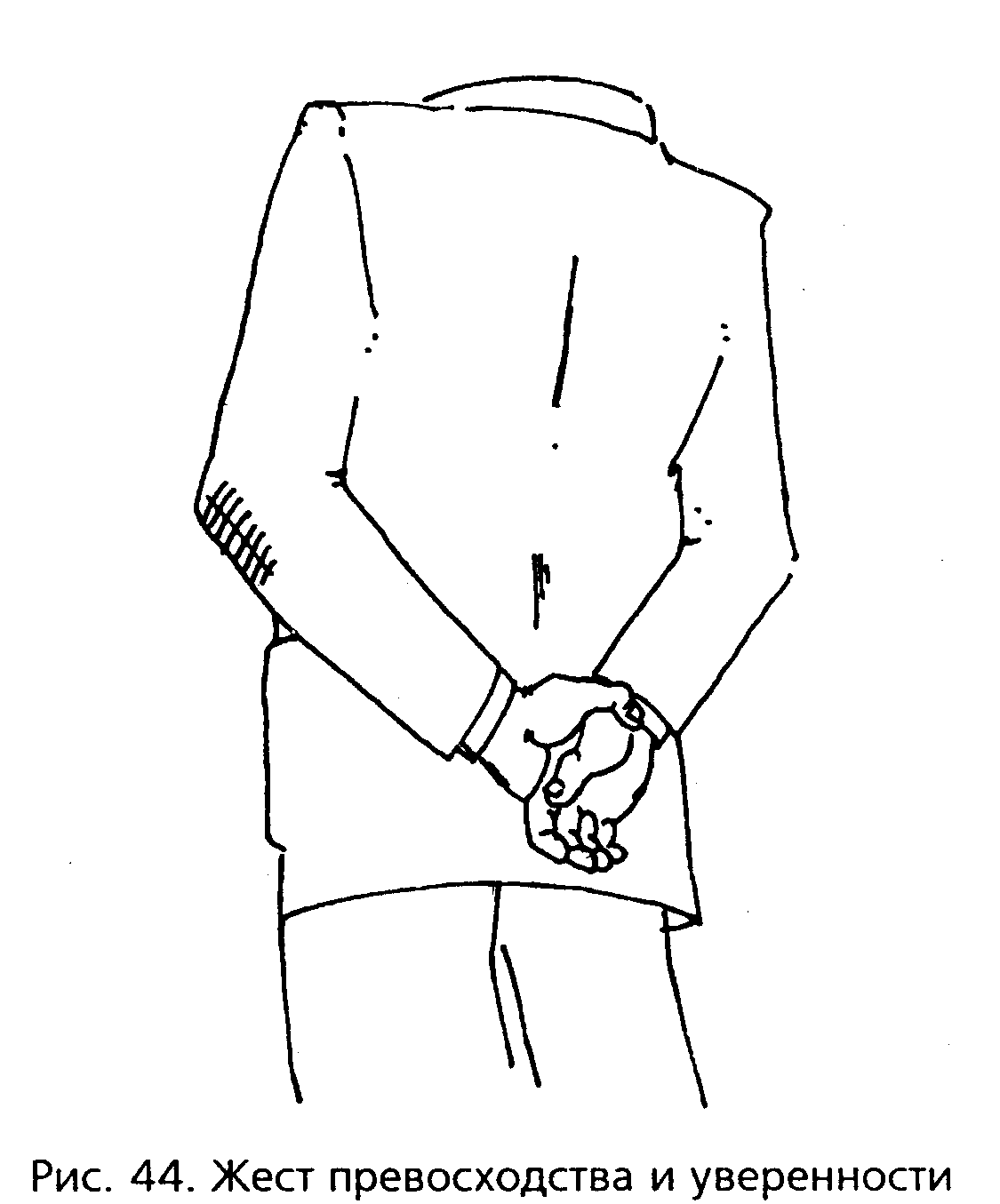 Жесты
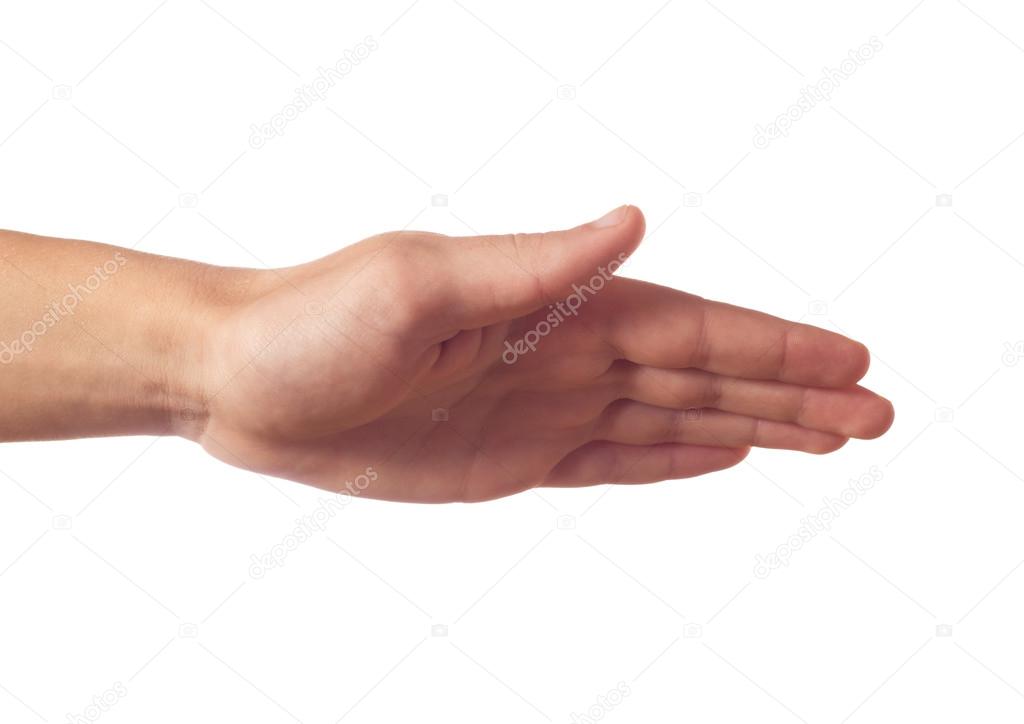 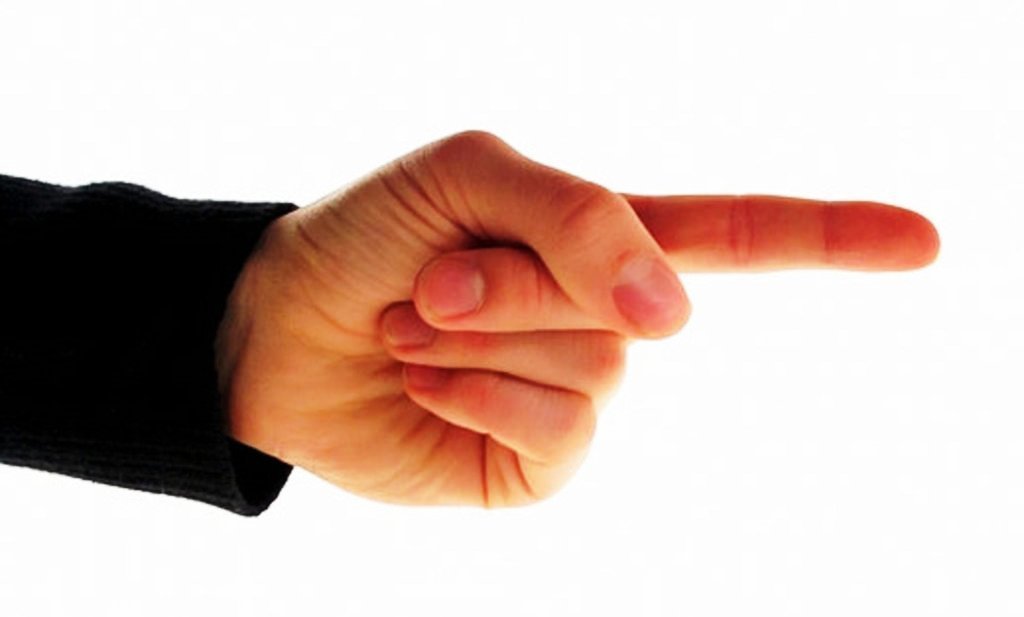 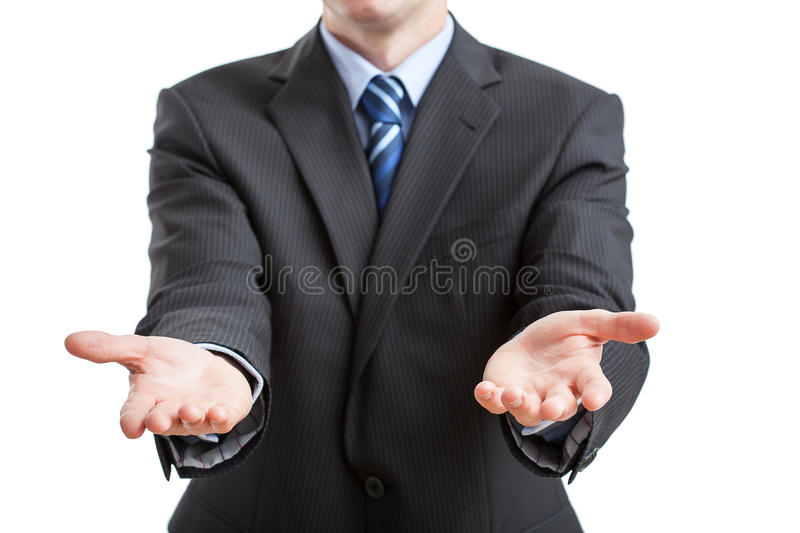 Артикуляция и мимика
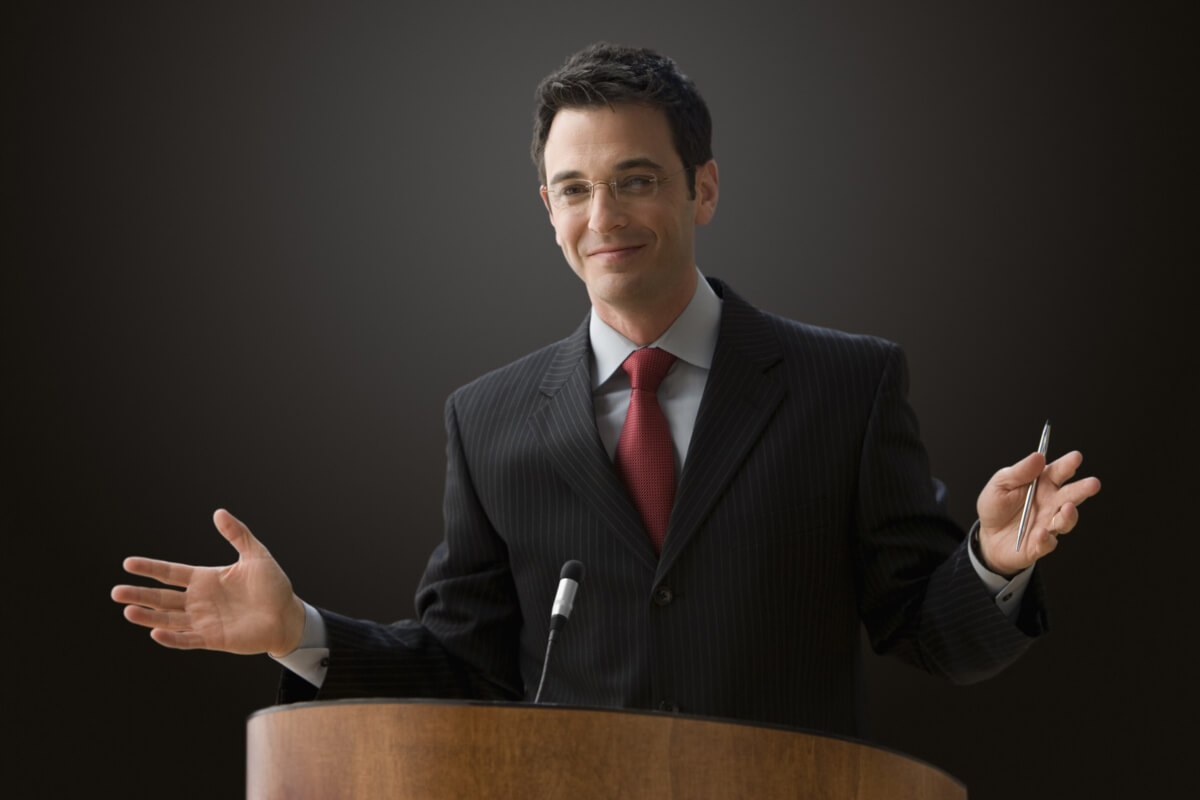 Зрительный контакт
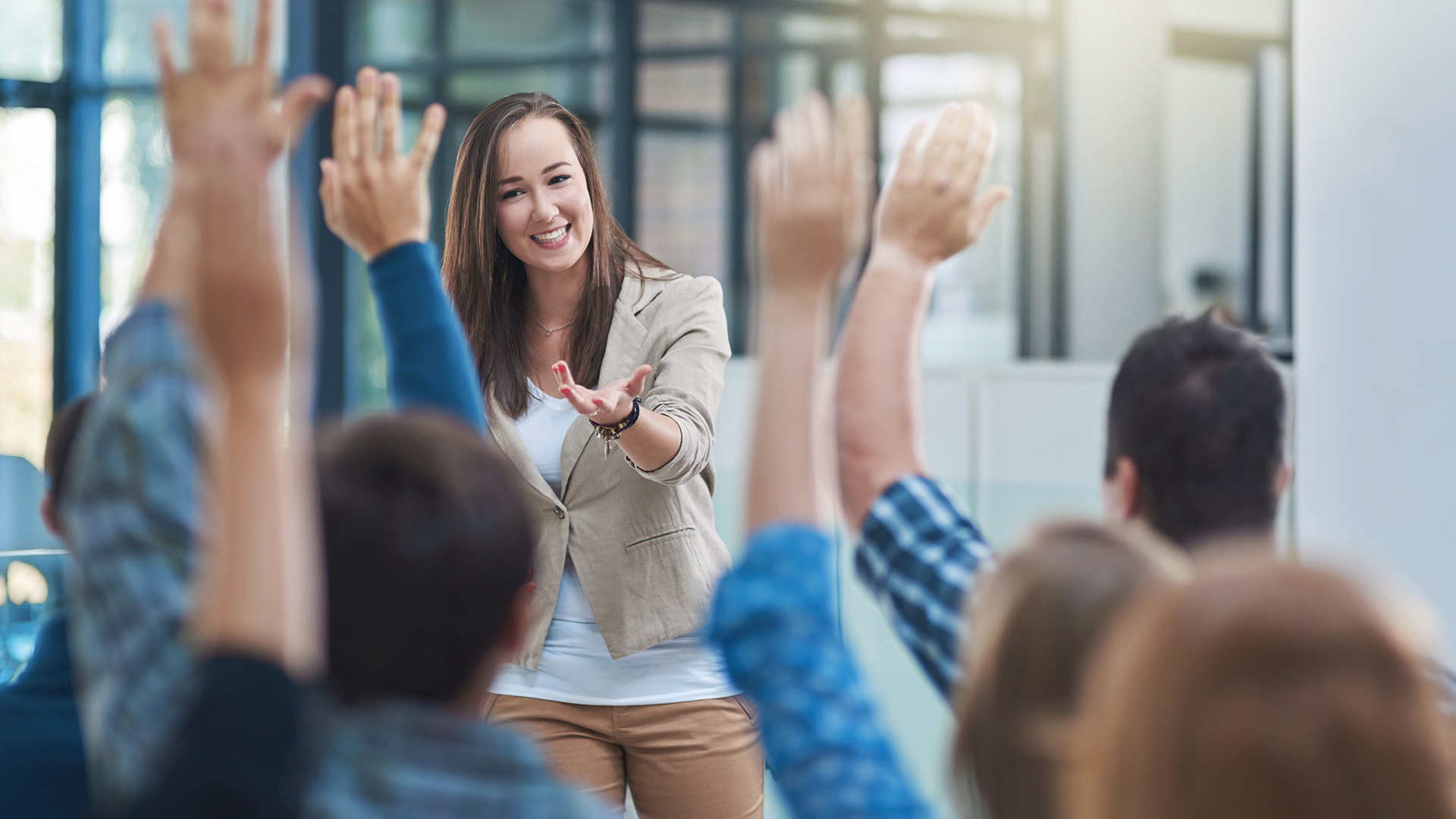 Итог
БЛАГОДАРЮ ЗА ВНИМАНИЕ!